Computer modelling of double doped SrAl2O4 for phosphor applications
Robert A Jackson*, Lauren A Kavanagh and Rebecca A Snelgrove

School of Physical & Geographical Sciences
Keele University
Keele, Staffs ST5 5BG, UK
*r.a.jackson@keele.ac.uk
@robajackson
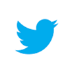 ICDIM2016: 10-15 July 2016   Lyon, France
Motivation: paper based on presentation at EURODIM2014 by Philippe Smet
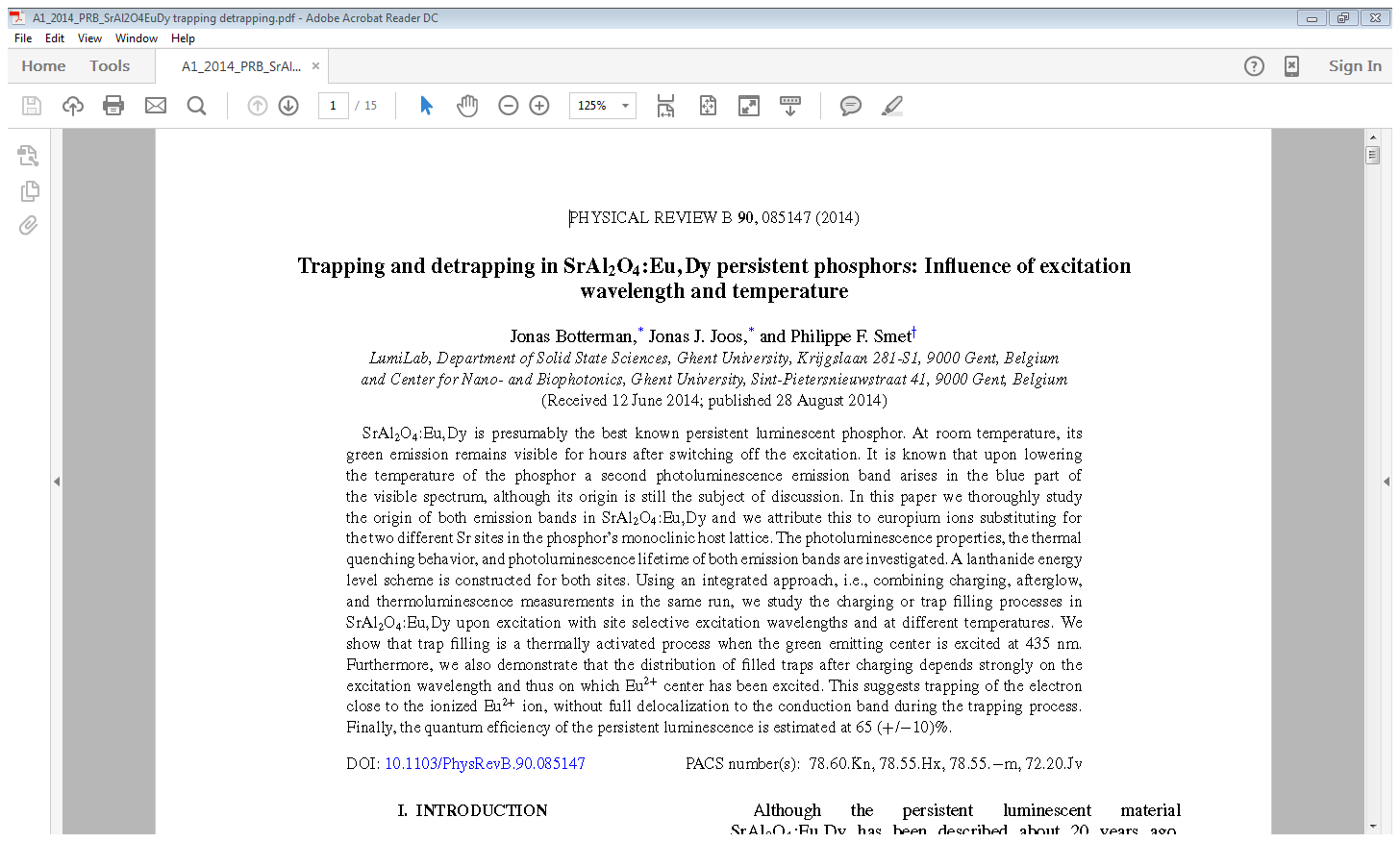 ICDIM2016: 10-15 July 2016   Lyon, France
2
Plan of talk
Background to the research
Aim of the research
3. Outline of methodology
4. Results
Defect and solution energy calculations
Single doping
Double doping
Mean field calculations
5. Future work & conclusions
6. Acknowledgements & reminiscences
ICDIM2016: 10-15 July 2016   Lyon, France
3
Background
SrAl2O4, when doped with Eu2+ and Dy3+ ions, behaves as a phosphor (the Dy3+ is found to enhance luminescence intensity).
It has many applications, e.g. in emergency signs.
SrAl2O4: Eu3+, Dy3+ synthesised by laser melting
After UV light exposure*
* ‘Laser Synthesis and Luminescence Properties of SrAl2O4: Eu2+, Dy3+ Phosphors’, Aroz et al, http://digital.csic.es/bitstream/10261/73706/4/Laser Synthesis.pdf
ICDIM2016: 10-15 July 2016   Lyon, France
4
Aim of the research
To predict the optimal doping locations for Eu2+ and Dy3+ ions.
If, as suggested experimentally, Dy3+ substitutes at the Sr2+ site, how is the charge compensated?
Most of the experimental papers do not discuss this!

Is double doping energetically favourable?

What is the effect of dopant concentration?
ICDIM2016: 10-15 July 2016   Lyon, France
5
Methodology
As in our previous work, use is made of interatomic potentials, energy minimisation and the Mott-Littleton method, using the GULP code*.
The structure of SrAl2O4 was modelled using potentials from http://www.ucl.ac.uk/klmc/Potentials/Library/catlow.lib
*http://nanochemistry.curtin.edu.au/gulp
**Avdeev et al, Journal of Solid State Chemistry (2007) 180, 3535-3544
***Differences of a few % are a compromise due to using transferred potentials.
ICDIM2016: 10-15 July 2016   Lyon, France
6
Defect and solution energy calculations
 Mark Read
ICDIM2016: 10-15 July 2016   Lyon, France
7
Intrinsic defect formation energies and lattice energies
Calculations of Schottky and pseudo-Schottky energies have been performed:

                                                                   
																																		   *M Rezende           							     MSc thesis,
							     (2008)
ICDIM2016: 10-15 July 2016   Lyon, France
8
Single doping calculations – (i)
ICDIM2016: 10-15 July 2016   Lyon, France
9
Single doping calculations – (ii)
ICDIM2016: 10-15 July 2016   Lyon, France
10
Double doping calculations
ICDIM2016: 10-15 July 2016   Lyon, France
11
Comparison with an experimental study on M3+- doped SrAl2O4
‘Study on Optical Properties of Rare-Earth Ions in Nanocrystalline Monoclinic SrAl2O4: Ce3+, Pr3+, Tb3+’, Fu et al, J. Phys. Chem. B 2005, 109, 14396-14400
This paper looked at the effect of M3+ doping on SrAl2O4 lattice parameters.
Occupation of the Sr2+ site by M3+ was assumed (again!) with no discussion of charge compensation.
ICDIM2016: 10-15 July 2016   Lyon, France
12
Mean field calculations
These are perfect lattice calculations in which the occupancy of a dopant ion at a lattice site is steadily increased.
They enable the average effect of doping on lattice parameters etc. to be calculated.
If the dopant cation is not the same charge as the ion it is substituting, vacancies or interstitials are introduced by increasing or decreasing the anion charge to ensure a neutral unit cell.
ICDIM2016: 10-15 July 2016   Lyon, France
13
Mean field calculations on M3+- doped SrAl2O4
If the M3+ ions are substituted at the Al3+ site, the calculations suggest expansion of the lattice.
So mean field calculations were carried out to assess average effect of doping, assuming substitution at the Sr2+ site.
From the table:
Pure ‘a’ = 8.447 Å
ICDIM2016: 10-15 July 2016   Lyon, France
14
Results of mean field calculations
The calculations show that the ‘a’ lattice parameter contracts on doping with M3+ ions.
In these calculations, the charge was compensated by increasing the O charge, suggesting a preferred charge compensation scheme might be based on O interstitials.
The graph shows ‘a’ lattice parameter for the system: 
Sr1-xMxAl2O4+x/2 as a function of x.

(Charge compensation by increased O charge.)
ICDIM2016: 10-15 July 2016   Lyon, France
15
Future work and conclusions
The results obtained so far demonstrate that relatively simple solution energy calculations have a useful role in helping interpret and further explain experimental data.
However, charge compensation is important and needs to be considered more in experimental papers!
Future work will look at finite dopant concentrations, using methodology still being developed, as well as by supercell calculations.
ICDIM2016: 10-15 July 2016   Lyon, France
16
Acknowledgements
I would like to thank: 
My co-authors Lauren and Becky, both undergraduate students, who (without knowing it) are helping to keep my research alive (in austerity and pre-Brexit UK)!
Mário Valerio for many useful discussions over many years (32 years and counting!)
Christophe Dujardin and his team for organising this splendid conference.
ICDIM2016: 10-15 July 2016   Lyon, France
17
Reminiscences
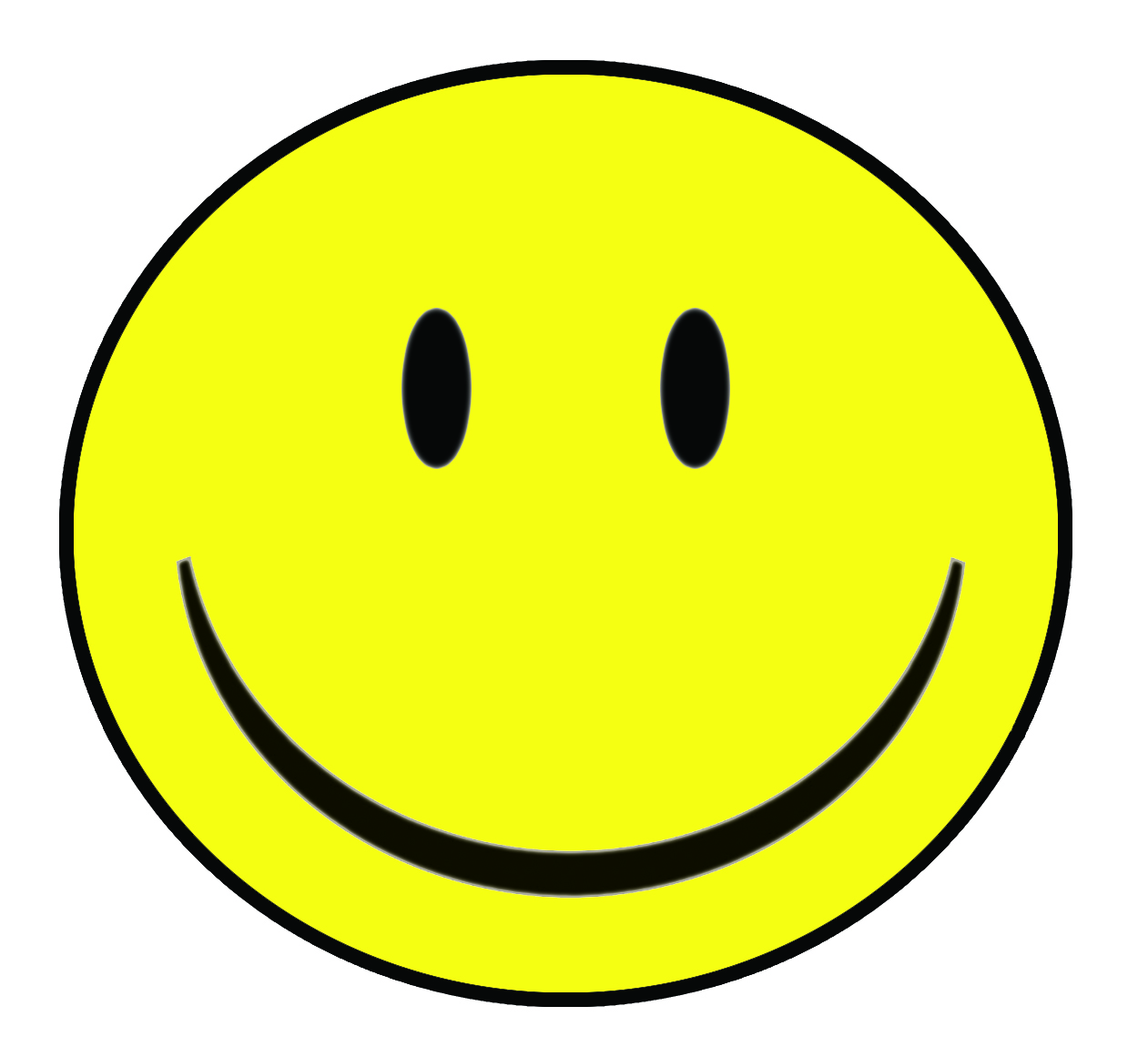 The last ‘DIM’ conference in Lyon was in 1994. At that  conference I was ‘assigned’ to organise the EURODIM 98 conference in Keele …
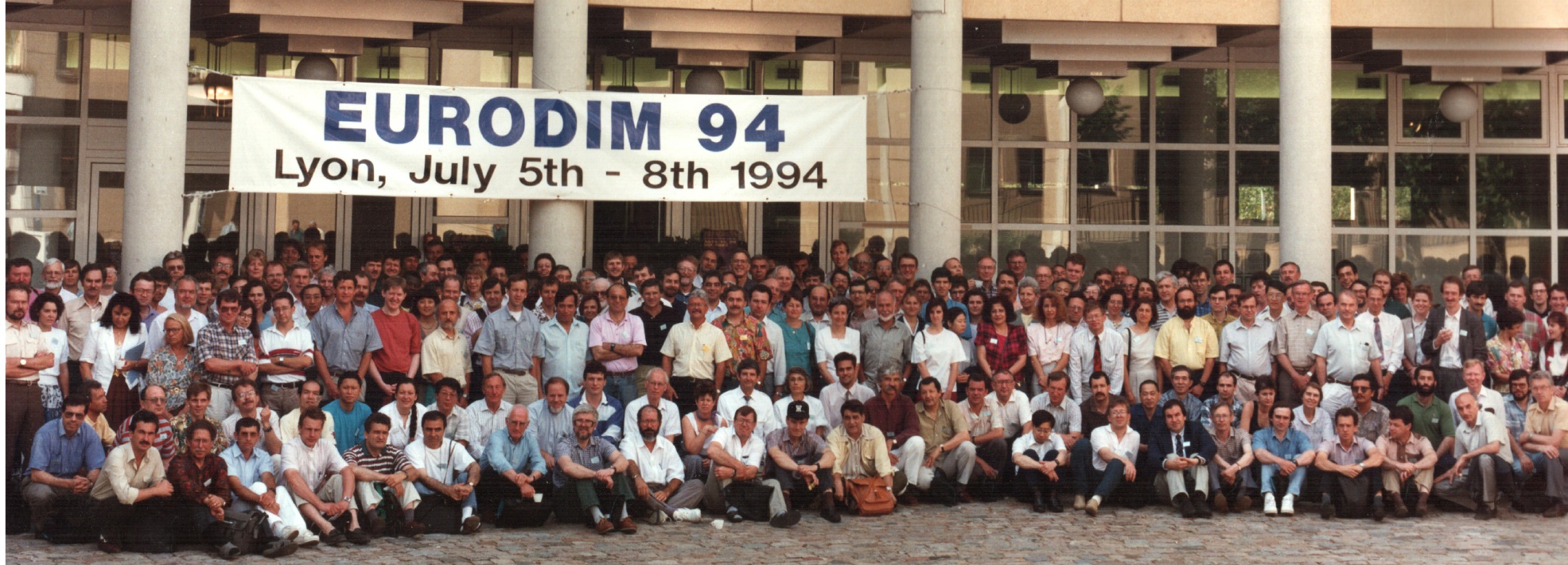 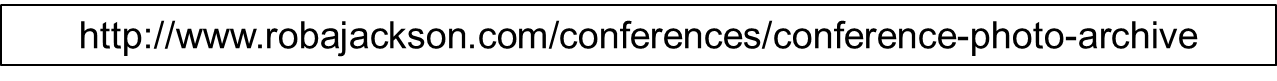 18